Principios de Analítica web y SEOutilizando Google Analytics
Danny Murillo, Magister
Universidad Tecnológica de Panamá, Panamá
Julio 2016
TEMACONCEPTOS DE ANÁLÍTICA WEB
Introducción
Según el Informe anual de la profesión periodística 2013, realizado por la Asociación de la Prensa de Madrid, el 54,7% de los periodistas actuales destaca la importancia del periodismo de datos como nuevo enfoque de la profesión periodística.

En 2014 el número de personas que lee diarios online supera ya los 22 millones.

Para poder sacar el máximo rendimiento a los contenidos online y a las campañas generadas en este medio, es indispensable  generar estadísticas para medir lo que ocurre.
Estadísticas en un sitio web
Las estadísticas de nuestra web pueden ser un simple número como:

Número de Visitas: 2114
Países que nos visitan: USA, Colombia , Costa Rica, Venezuela.
Visitas por país
Páginas visitadas
Visitas Mensuales
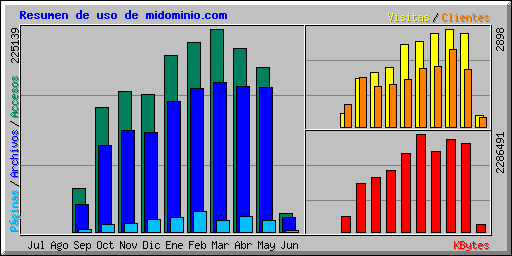 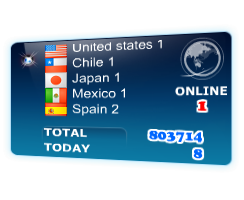 Estadísticas en un sitio web
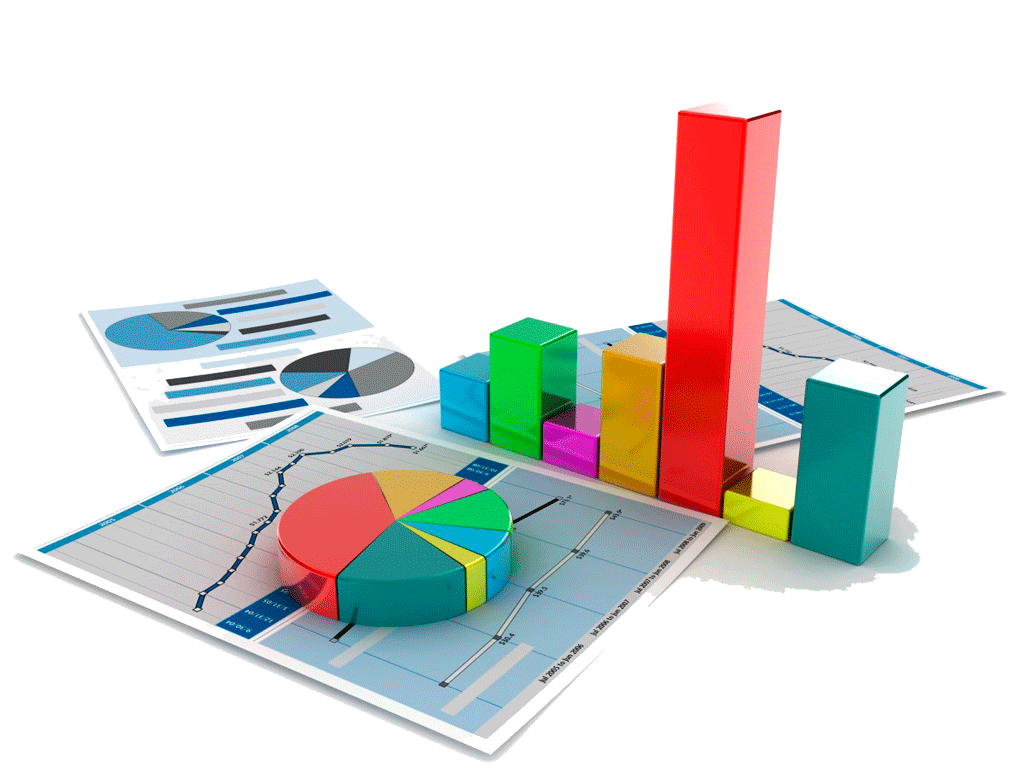 Tenemos que entender que un sitio no es solo una herramienta informática que genera estadísticas, también es un producto, y como tal debo conocer que hace el usuario con él, medir los datos y analizarlos  es allí donde una nueva disciplina emerge la Analítica web.
¿Qué es la Analítica Web (AW)?
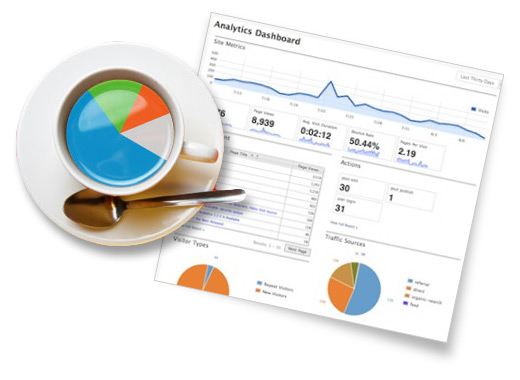 La disciplina profesional encaminada a extraer conclusiones, definir estrategias o establecer reglas de negocio sobre la base de los datos recabados en todos aquellos entornos web sobre los que una empresa ejerce control.
Wikipedia
¿Qué es la Analítica Web (AW)?
Es el resultado de analizar la actividad del usuario con el objetivo de enfocar acciones a resultados y generar conocimiento.
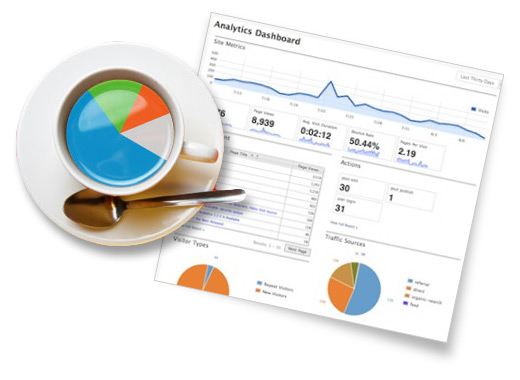 Gemma Muñoz
Qué generamos en la AW?
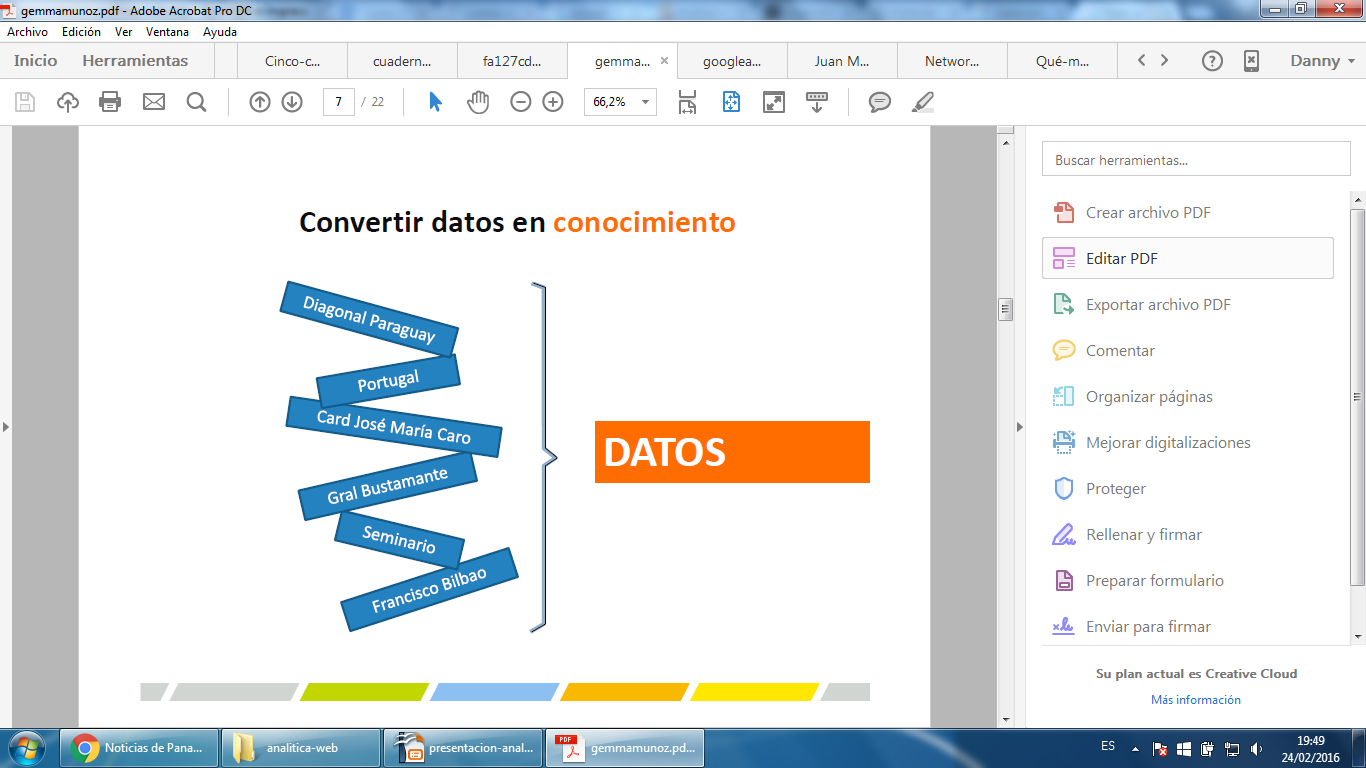 Qué hacemos con los datos?
Si estructuramos los datos de forma correcta podemos generar:
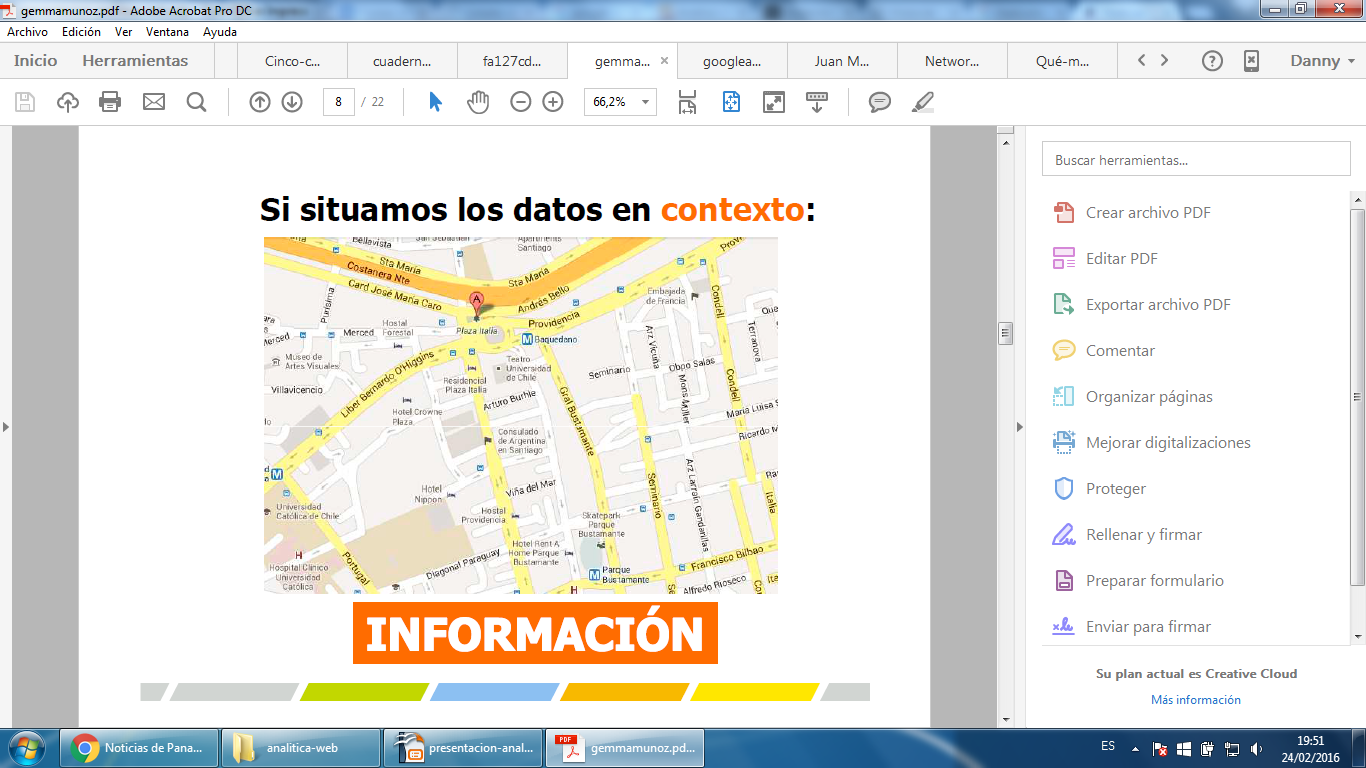 Qué hacemos con la información?
Si analizamos la información de forma correcta podemos generar:
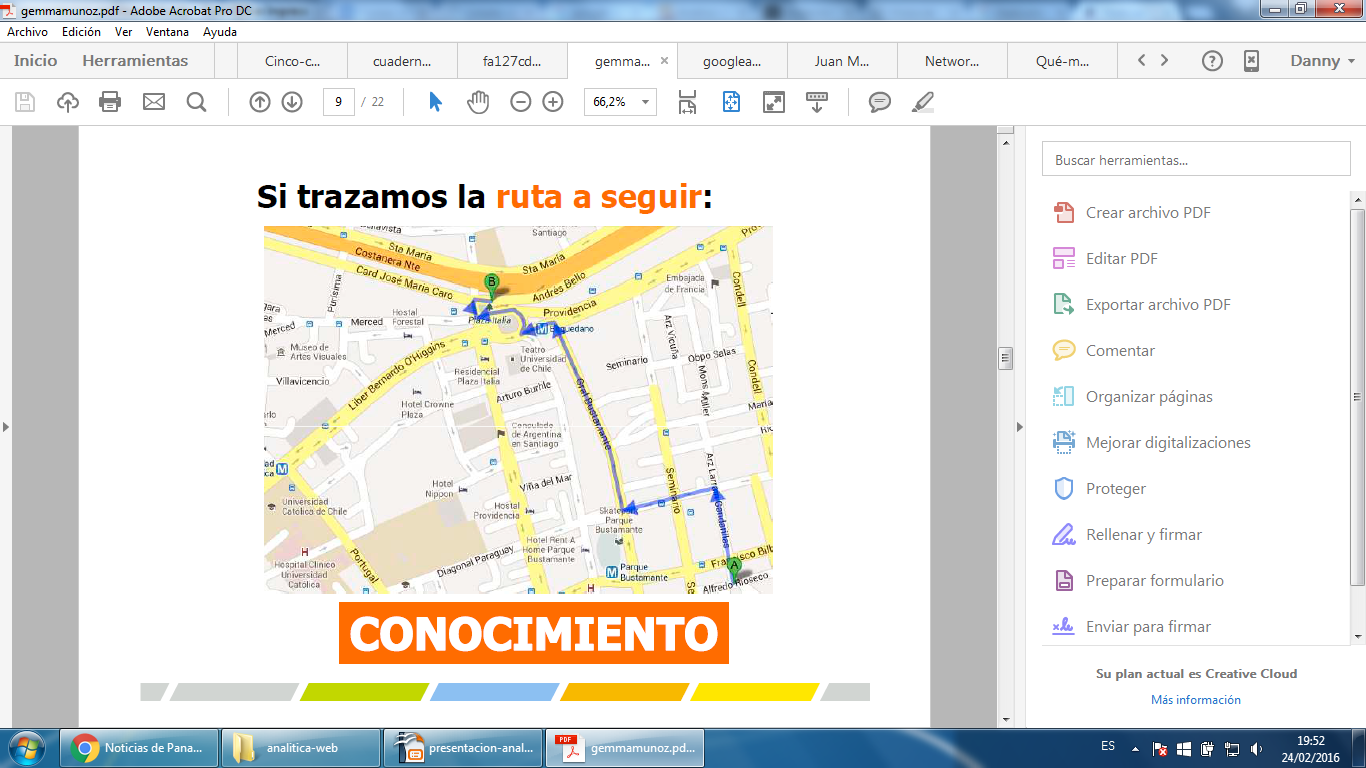 ¿Que Datos puedo obtener de mi sitio web con la Analítica web?
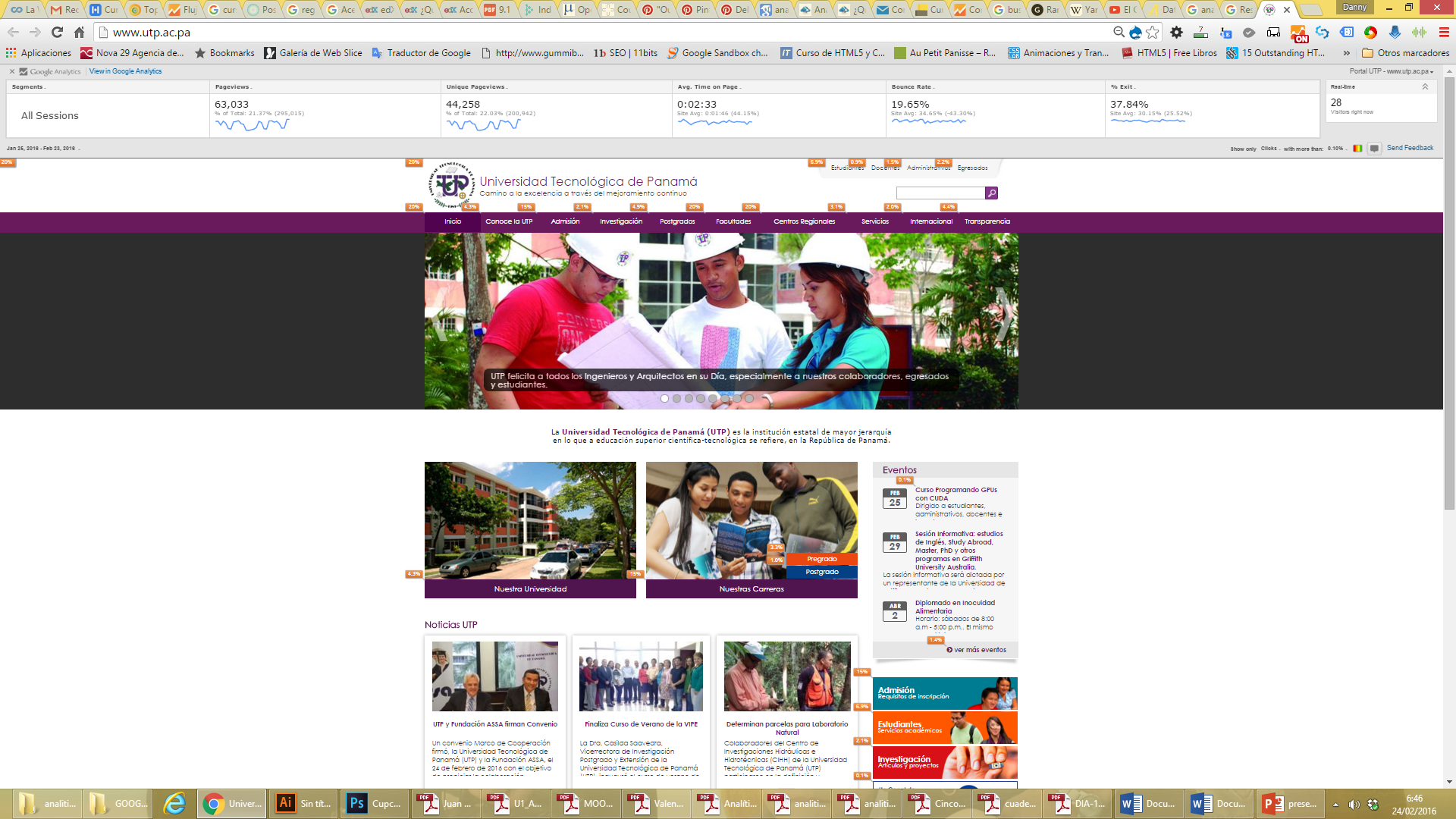 ¿Que Datos puedo obtener de mi sitio web con la Analítica web?
¿Quién visita mis sitio?
¿Qué sección visitan más?
¿Dónde dan más click?
¿Qué página es de mayor interés?
¿De donde me visitan? (país)
¿De donde viene las visitas? (web)
La  Analítica web se basa en análisis de datos
Análisis cuantitativo
Medimos qué está pasando en nuestra web

Análisis cualitativo
Medimos por qué está pasando en nuestra web
¿Qué Metodología seguir en AW?
Establecer tipo de sitio Web
Definir objetivos según Web 
Revisar Estructura del sitio web
Establecer periodo de Medición. 
Definir KPIs (Key Performance Indicators) 
Seleccionar aplicación de trabajo. 
Analizar Datos
Realizar cambios del sitio web.
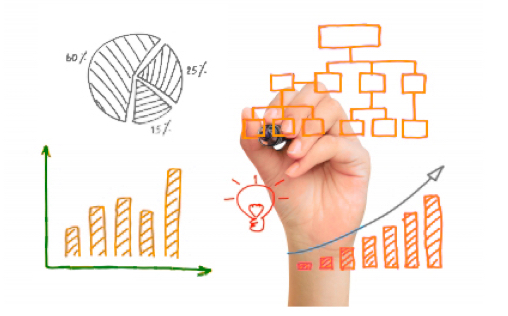 KPIs (Key Performance Indicators)
Visita o Sesión.
Usuario único
Singletons (número de visitas en las que sólo se visita una página.)
Tasa de Rebote
Landing Page
Tiempo de Visita
Duración de la sesión
Duración de la página vista
Profundidad de Página
Frecuencia de Visita
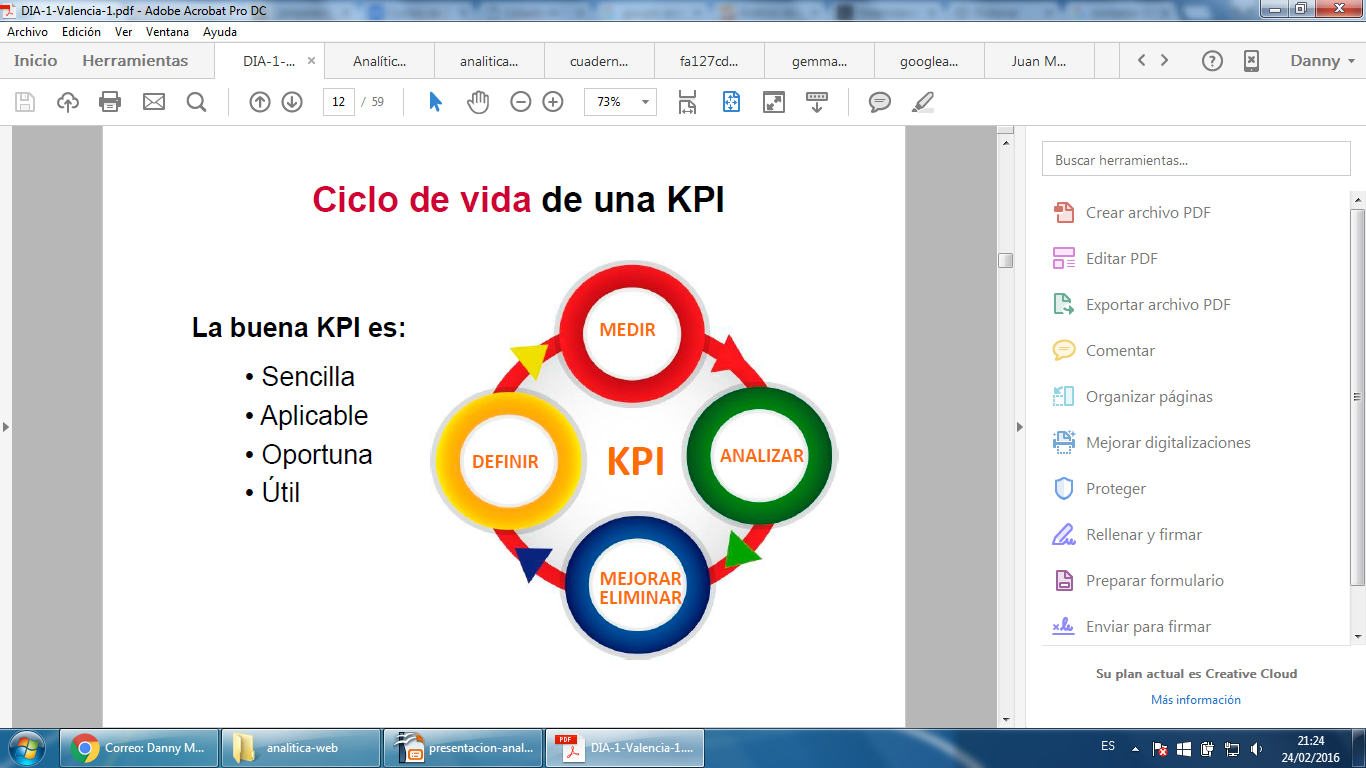 Analítica WebCaso: Universidad Tecnológica de Panamá
Vista General1 enero 2016 – 23 de Febrero 2016
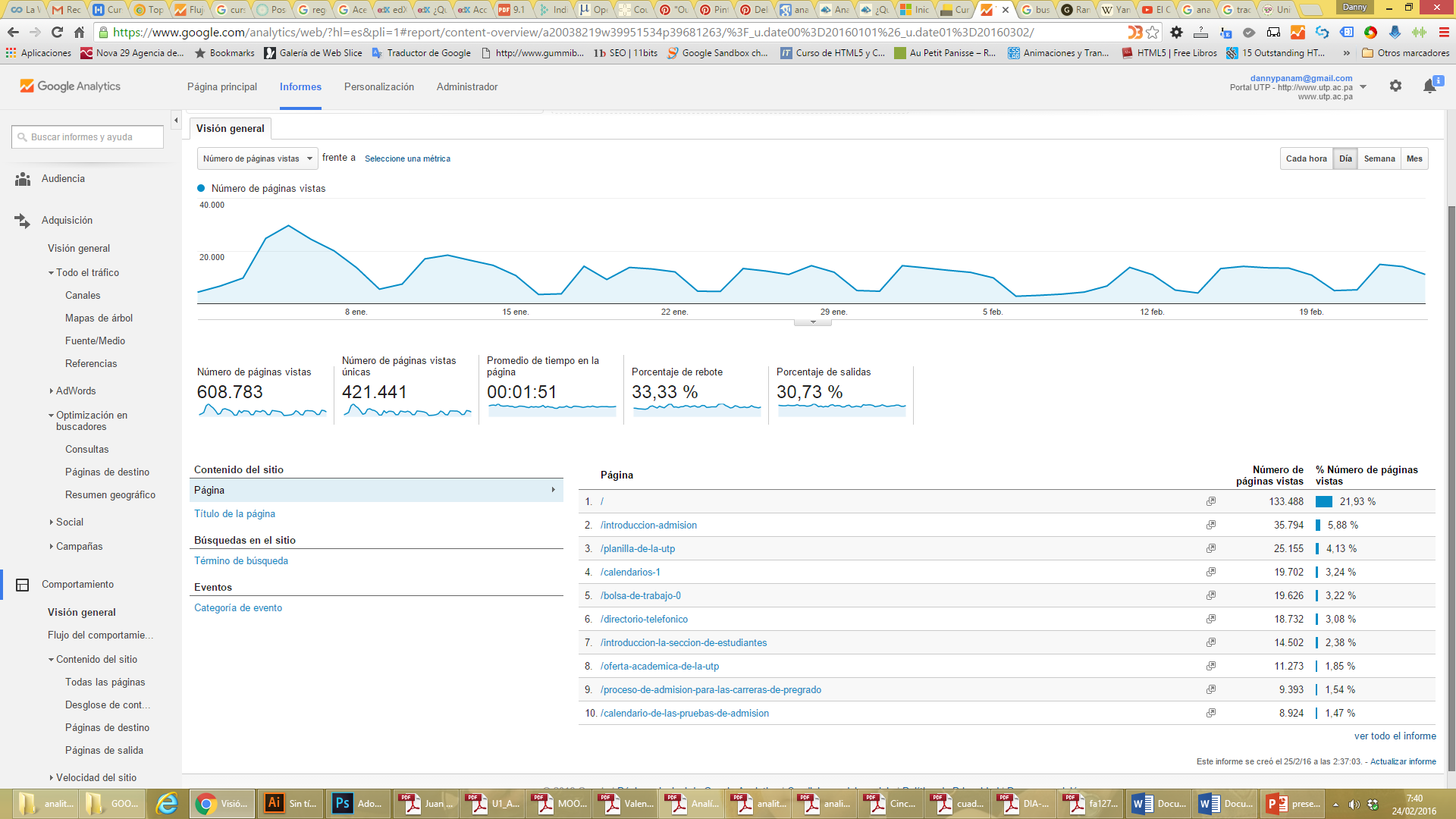 Vista General / Comparación1 enero – 23 de Febrero 2016 / 1 enero – 23 de Febrero 2013
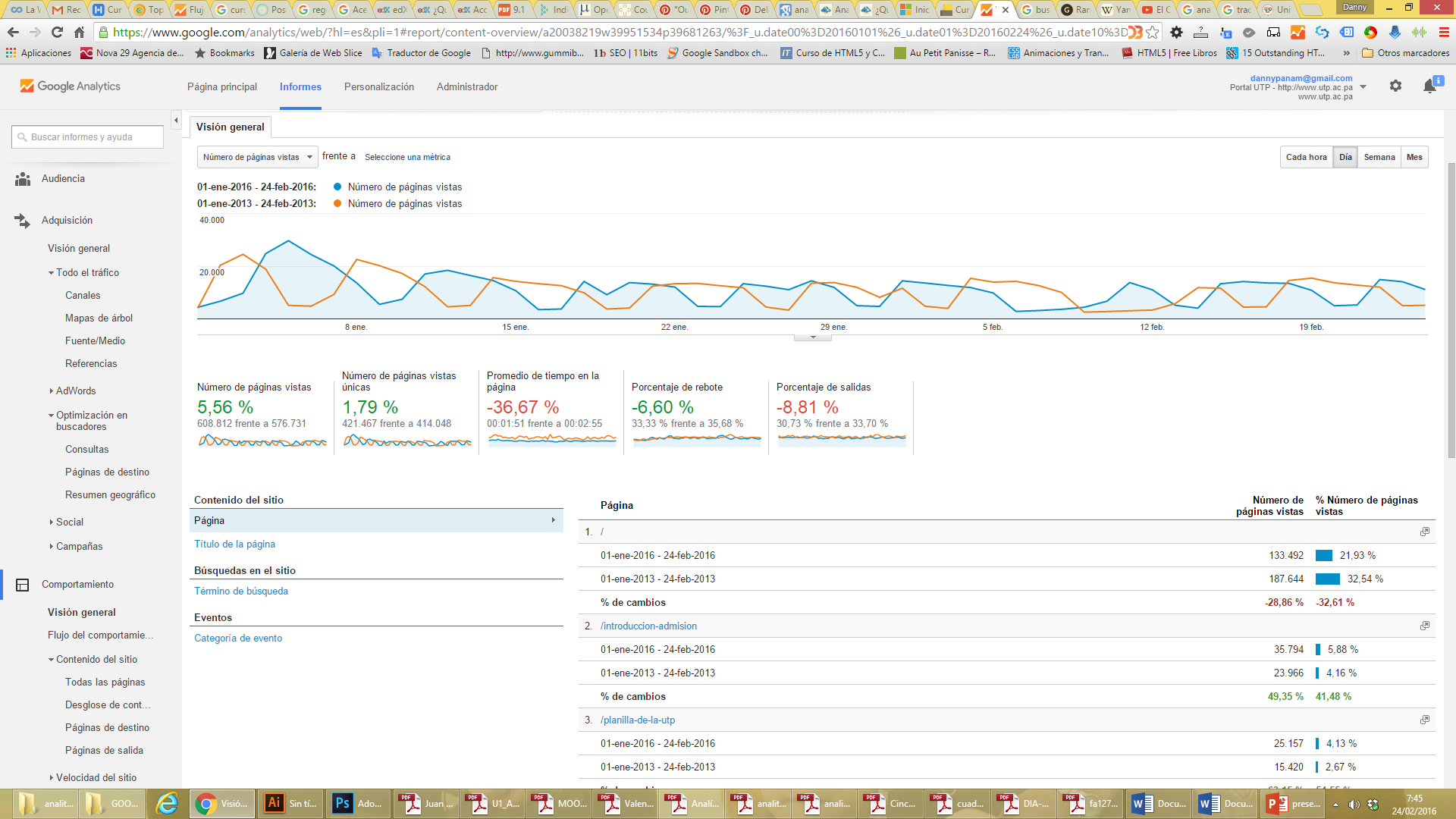 Analítica WebUniversidad Tecnológica de PanamáEdad de nuestros usuarios
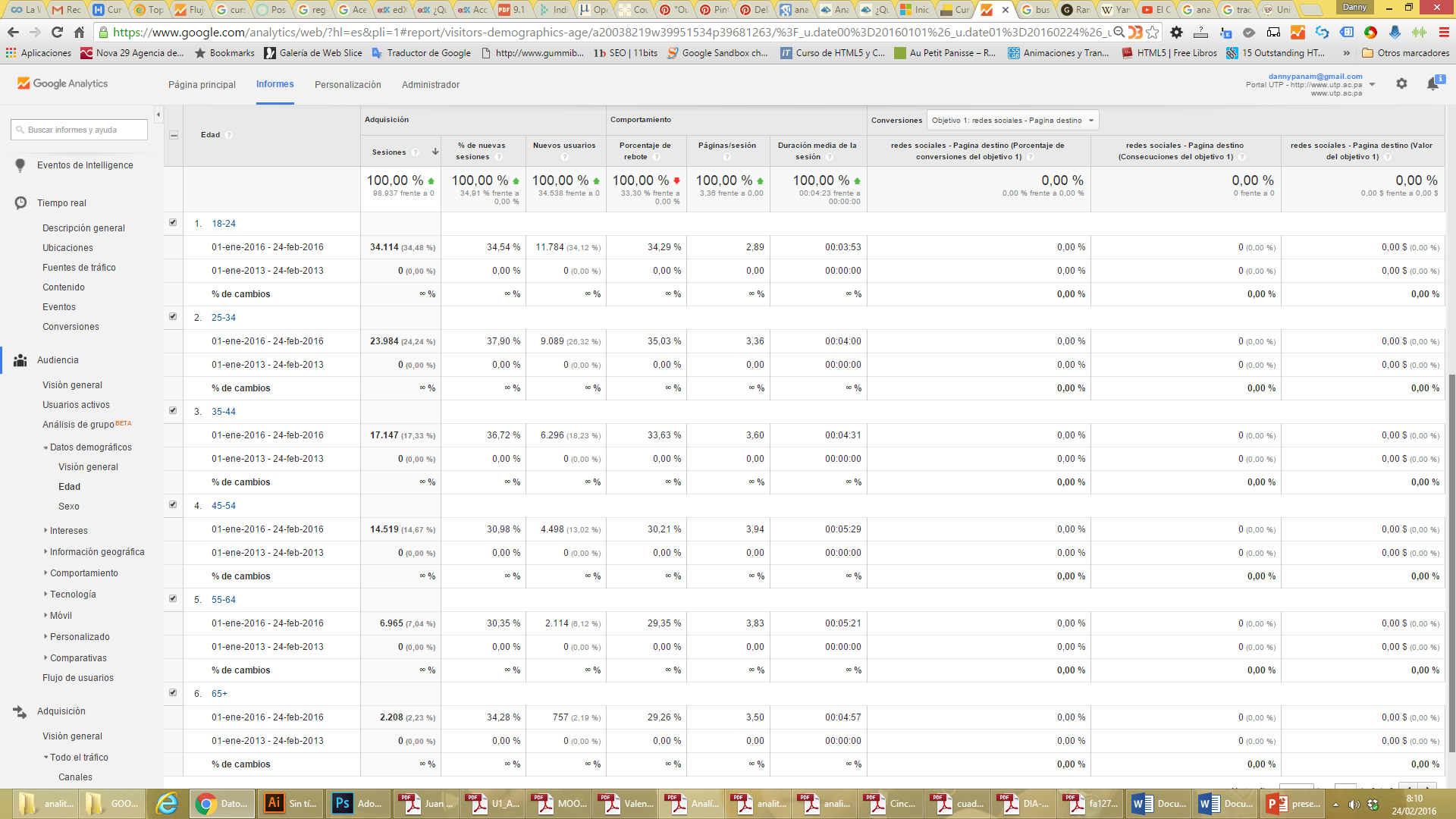 Regla 

Análisis =  
1 KPI + (3 KPI)
Analítica WebUniversidad Tecnológica de PanamáPáginas más Visitadas
Analítica Web - UTP
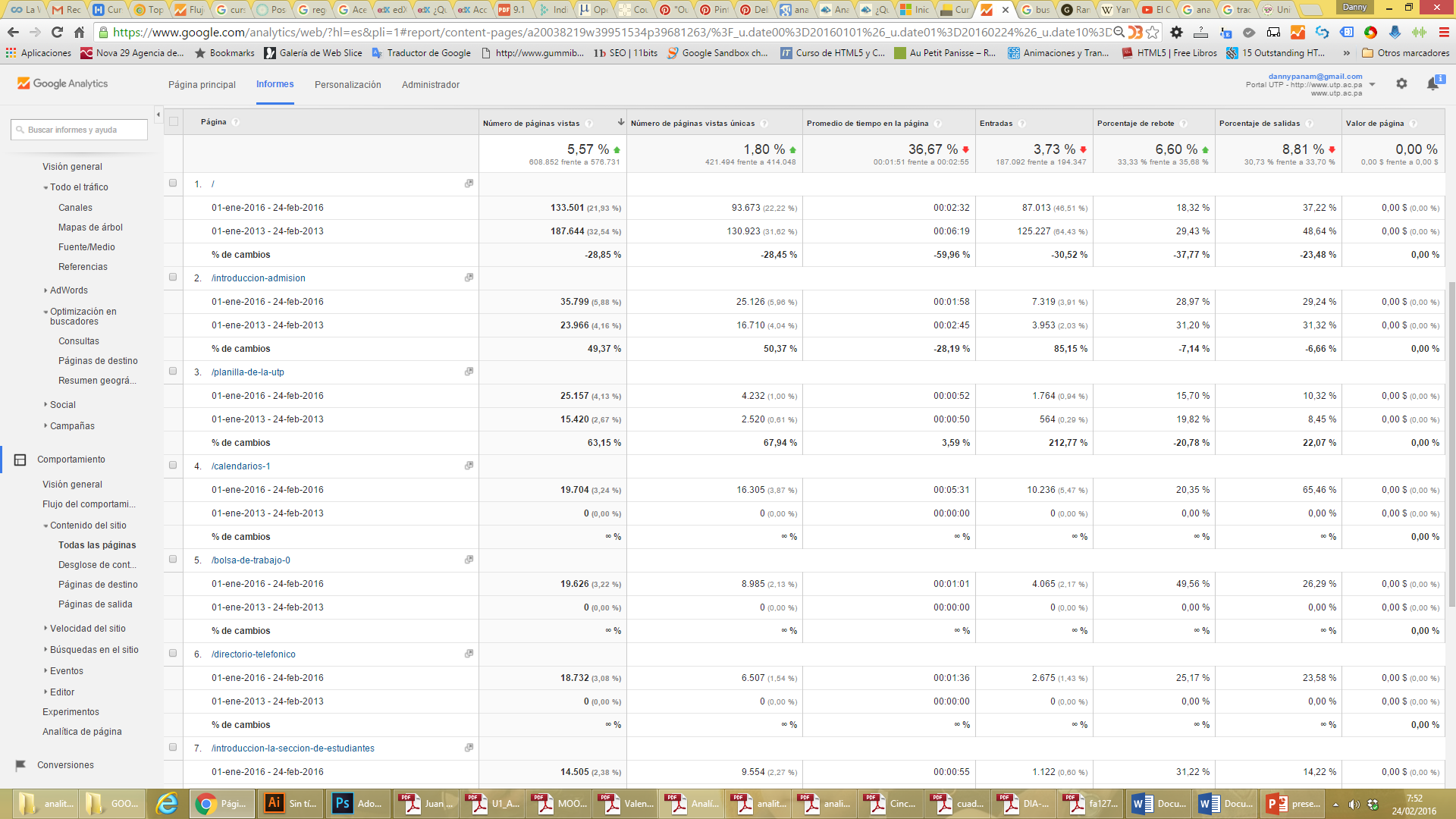 Analítica Web - UTP
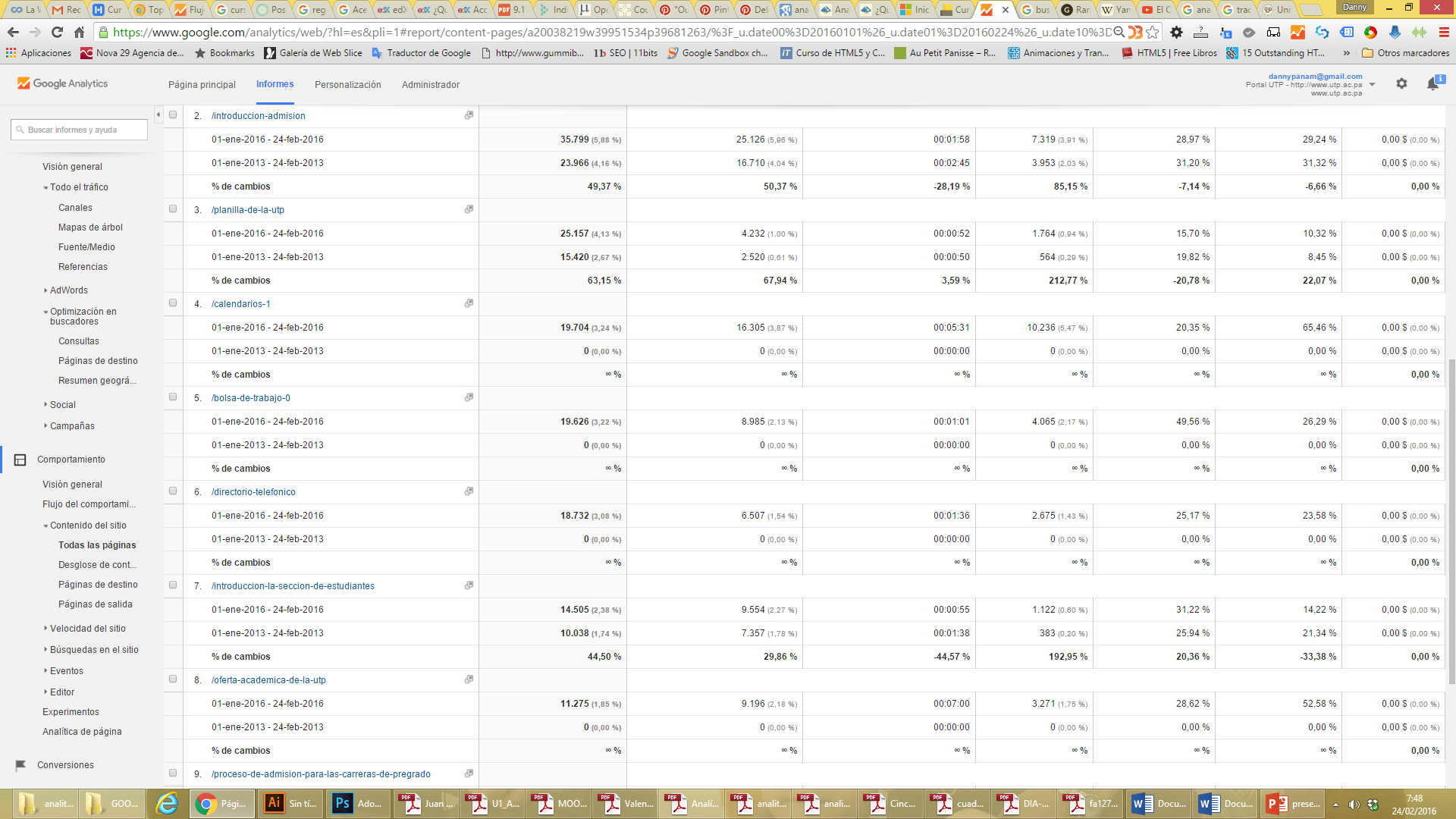 Analítica WebUniversidad Tecnológica de PanamáTráfico Fuente / Medio / Redes Sociales
KPIs (Key Performance Indicators)
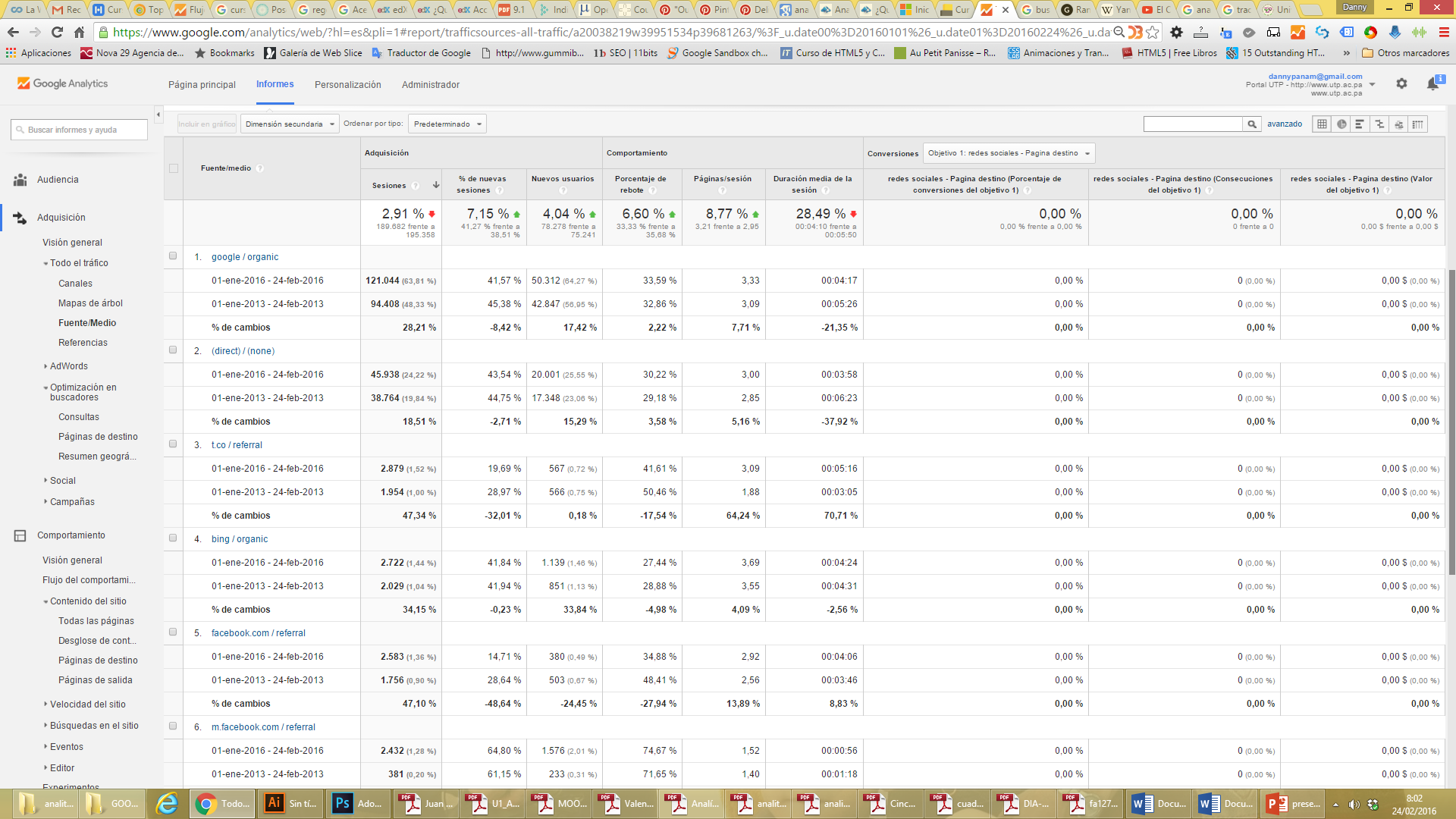 Visita o Sesión.
Usuario único
Singletons (número de visitas en las que sólo se visita una página.)
Tasa de Rebote
Landing Page
Tiempo de Visita
Duración de la sesión
Duración de la página vista
Profundidad de Página
Frecuencia de Visita
Analítica WebUniversidad Tecnológica de PanamáAcceso a Dispositivos
KPIs (Key Performance Indicators)
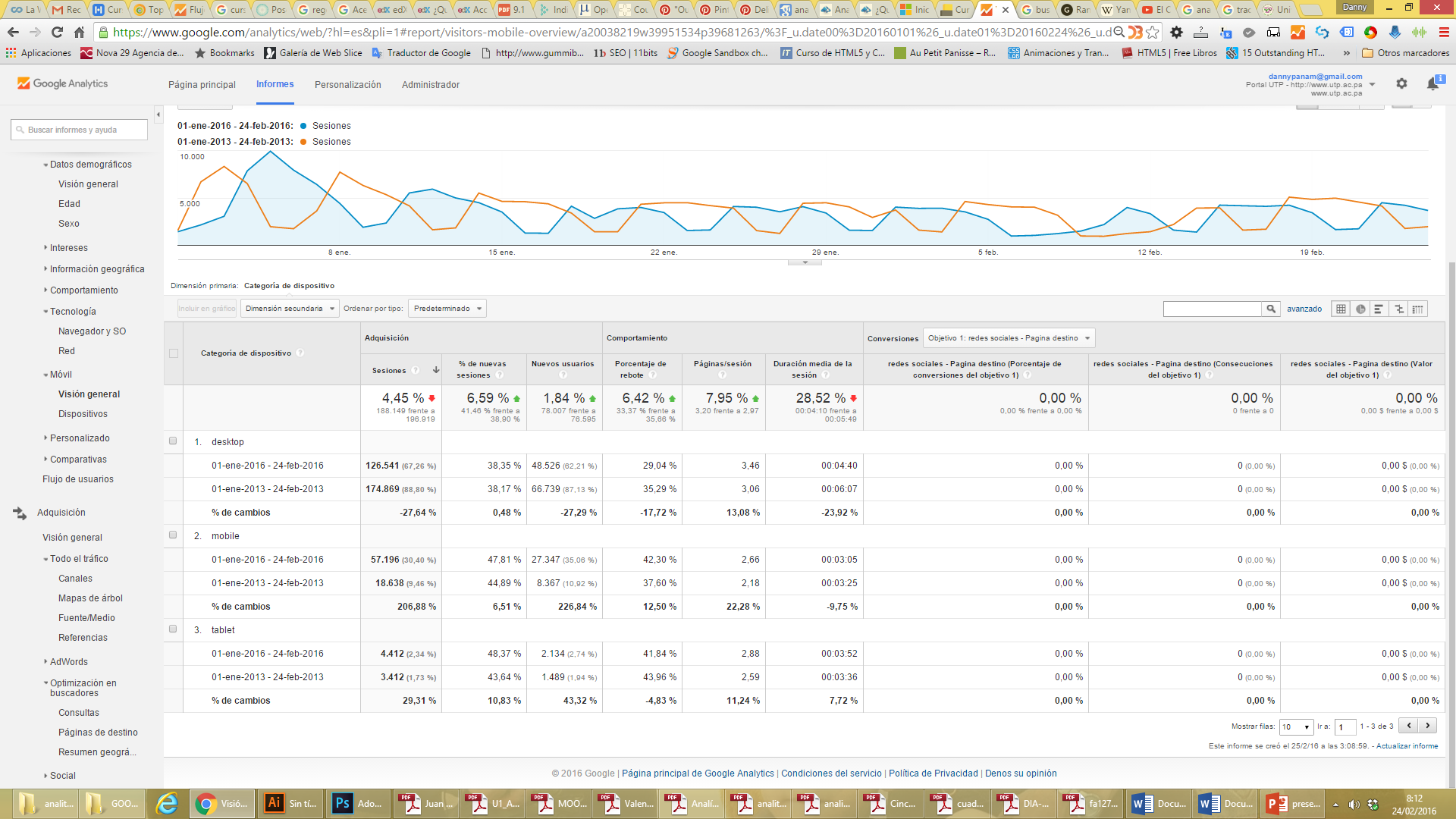 Visita o Sesión.
Usuario único
Singletons (número de visitas en las que sólo se visita una página.)
Tasa de Rebote
Landing Page
Tiempo de Visita
Duración de la sesión
Duración de la página vista
Profundidad de Página
Frecuencia de Visita
Analítica WebUniversidad Tecnológica de PanamáBuscando Engagement
Página de Infografías
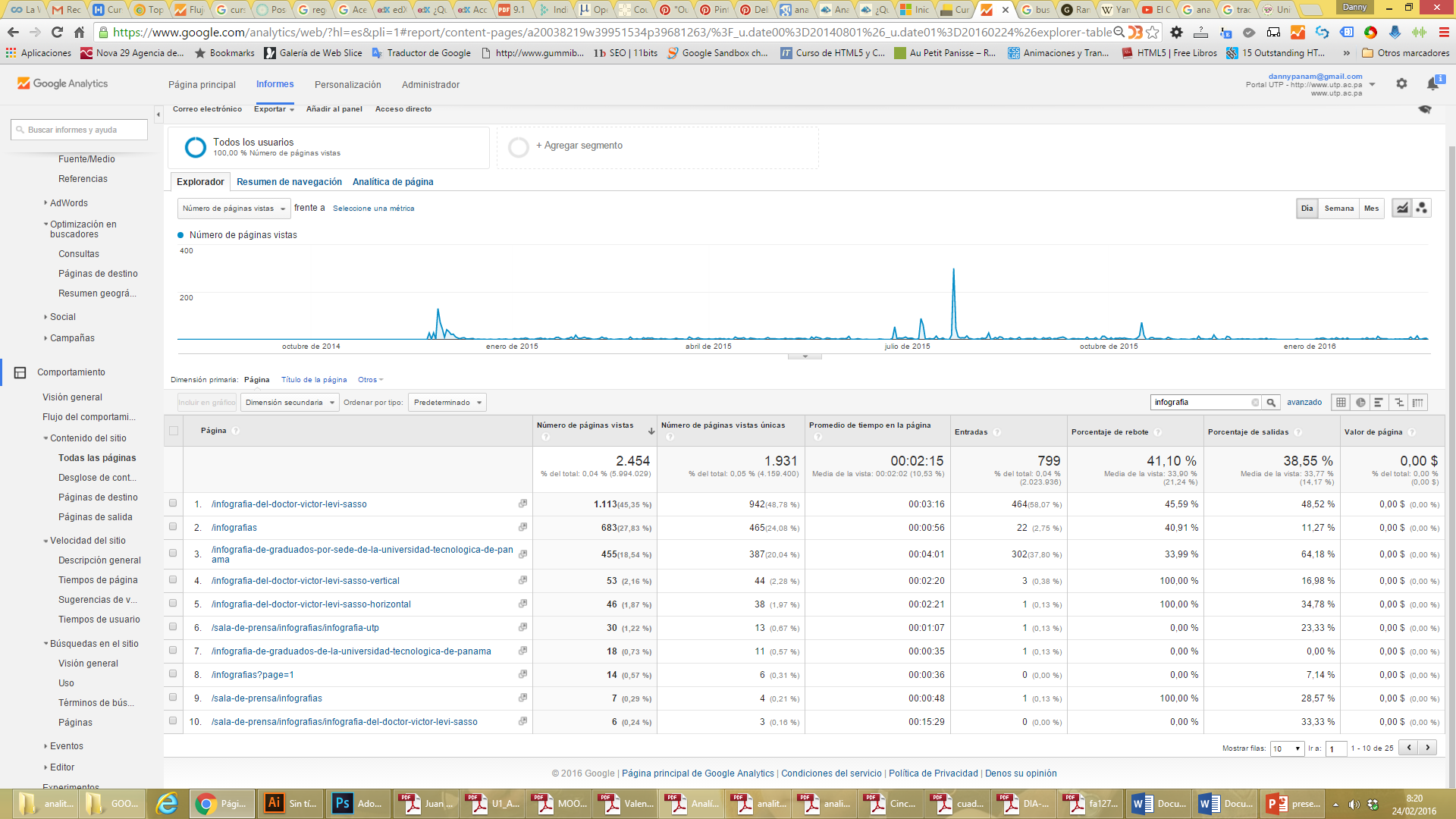 Identidad Visual
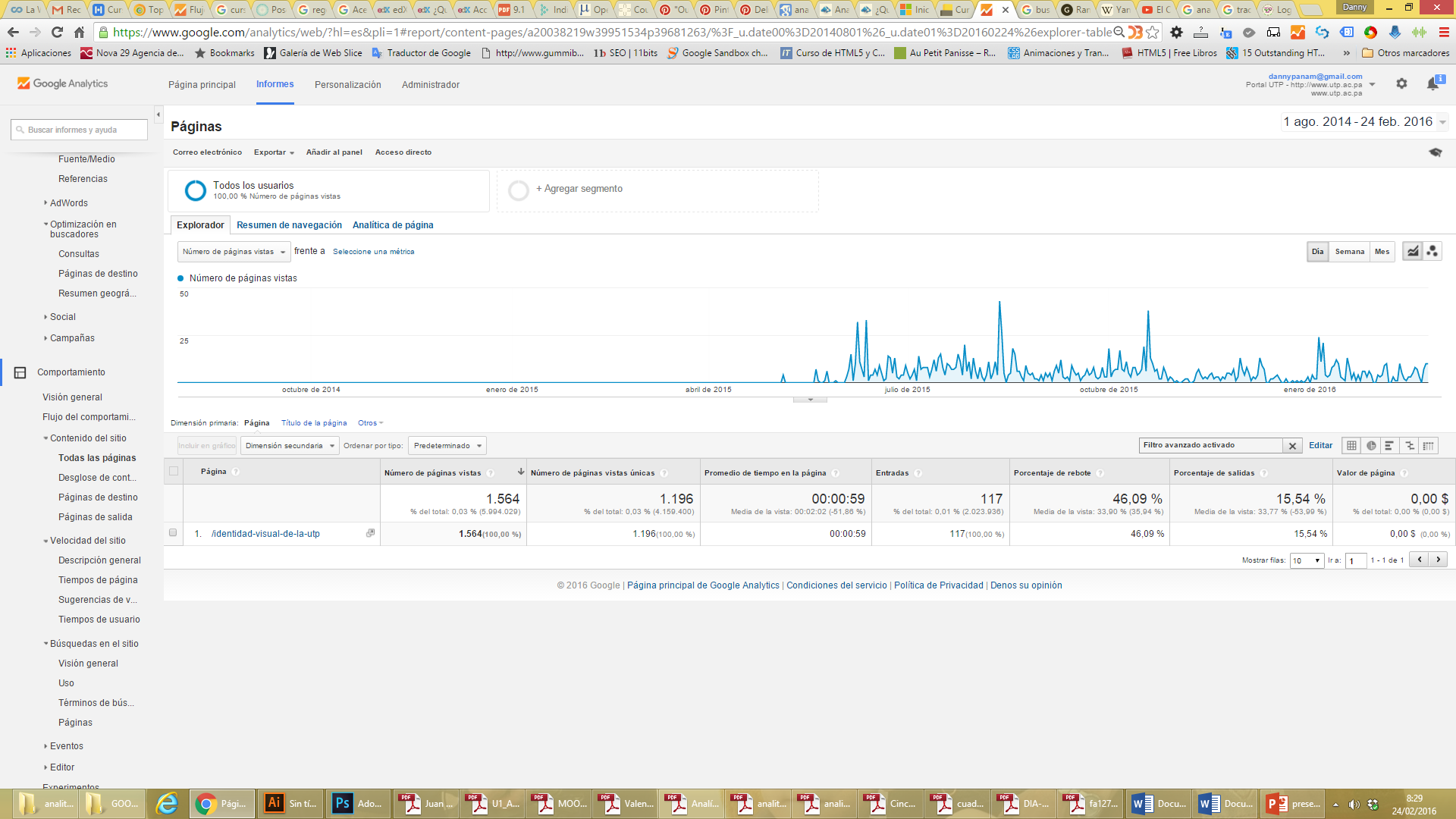 docentes.utp.ac.pa
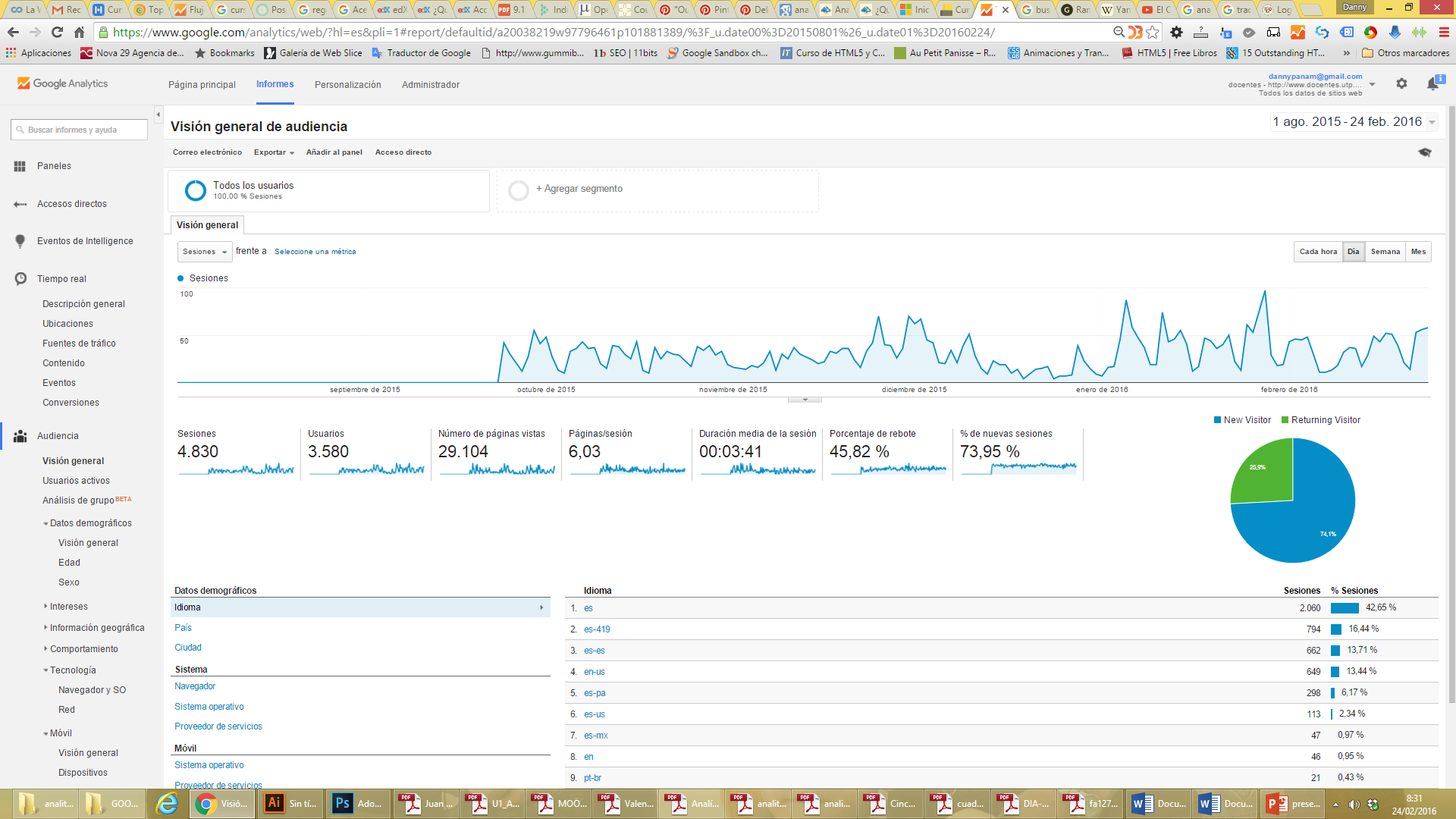 academia.utp.ac.pa
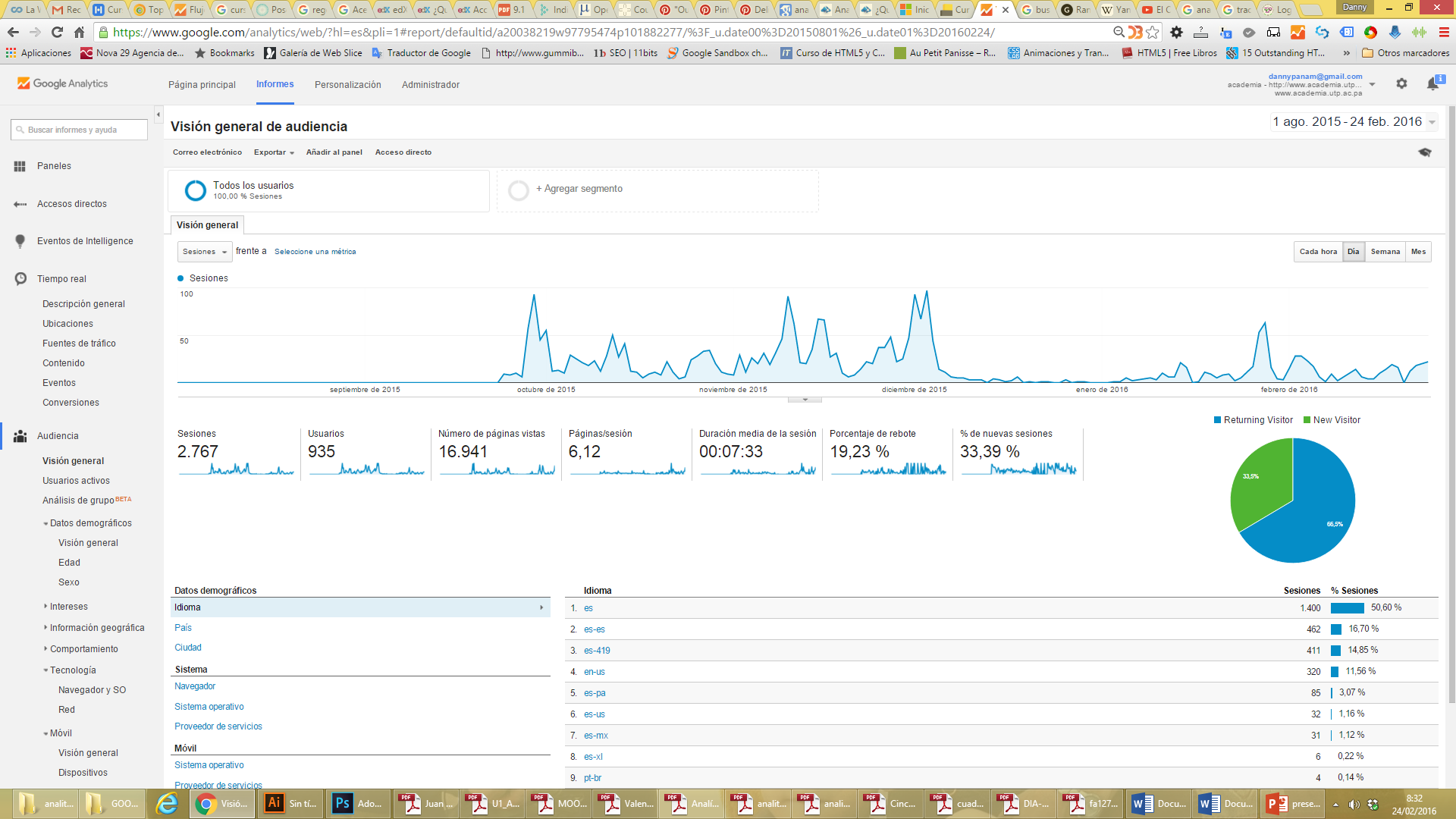 Conclusión
No analices solo tus visitas, analiza tus usuarios.
Utilizar Analítica web no es una alternativa si vas a crear un sitio web o ya lo tienes, sino, no existe forma de saber que pasa con tus usuarios.
La Analítica web involucra otras áreas como SEO, SEM, Social Media, Marketing de Contenidos para poder cumplir los objetivos.
No utilices una sola fuente de datos para recolectar información.
Lo que no se mide, no se puede analizar, por lo tanto,  no se mejora.